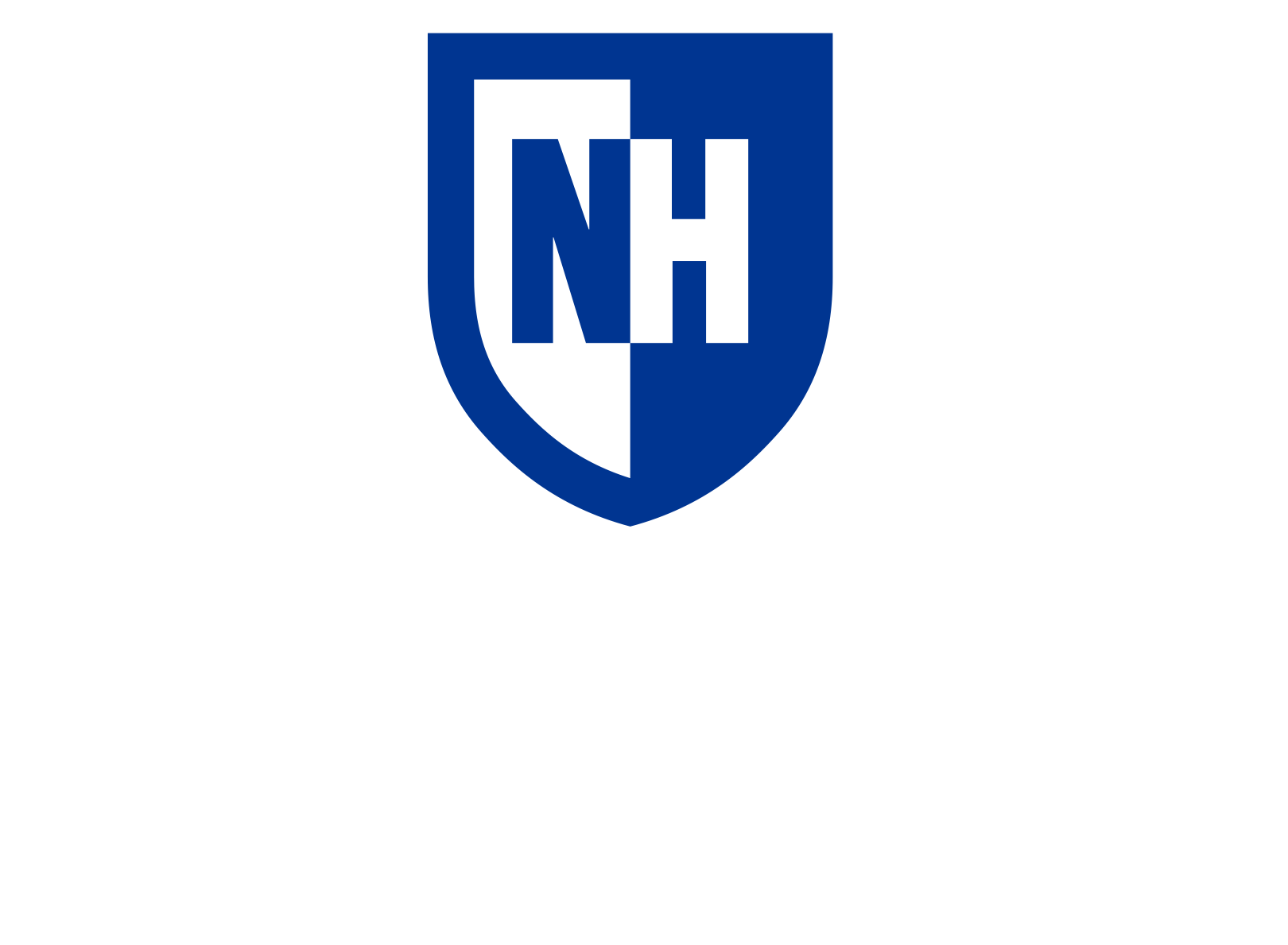 New Hampshire Juvenile Court Diversion Network: 
Substance Use, Mental Health, and Factors that 
Predict Program Completion
 Kayley Mikuleza, Kacey Fleming, Rachel Long, Natalie Mandes
 Under the Supervision of  Donna M. Perkins, Ph.D.
Justice Studies Program
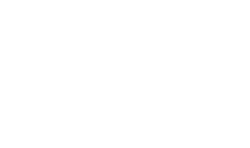 Introduction
Results
Methods
Independent Samples t-Tests

Differences Diversion Program Completion Status
Mental Health and Juvenile Diversion
94% Justice-Involved Juveniles have MH Issues1
30% Incarcerated Youth MH Issues3 
Severity for Immediate, Significant Treatment
Incarceration Exacerbates MH Symptoms2
Lack of Treatment, Separation from Support
Diversion Effective Addressing MH Issues4
Improved Psychosocial Functioning Longitudinally
Reduced Recidivism5
Binary Logistic Regression

Differences in Completion Status
 based on 
Days from Offense to Referral Controlling Demographic Characteristics, Offense Level, Referral Source
New Hampshire Juvenile Court Diversion Network 
REDCap Database (N = 626).
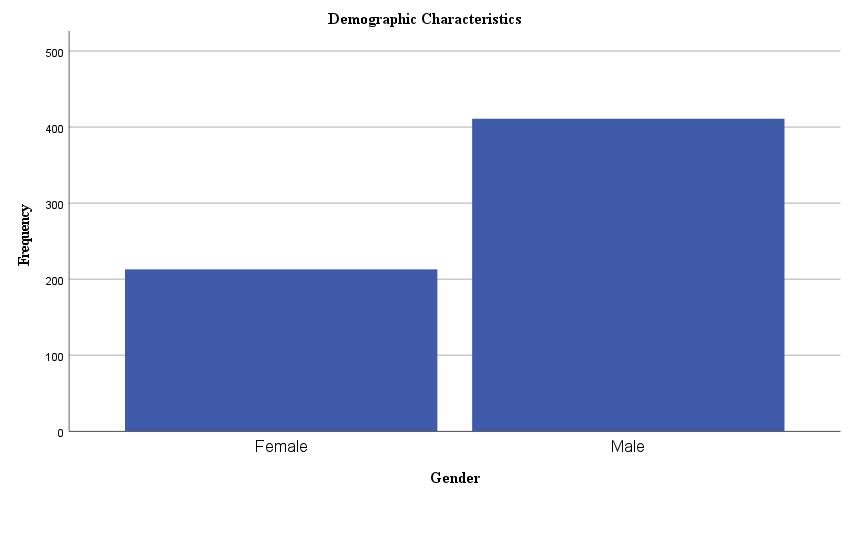 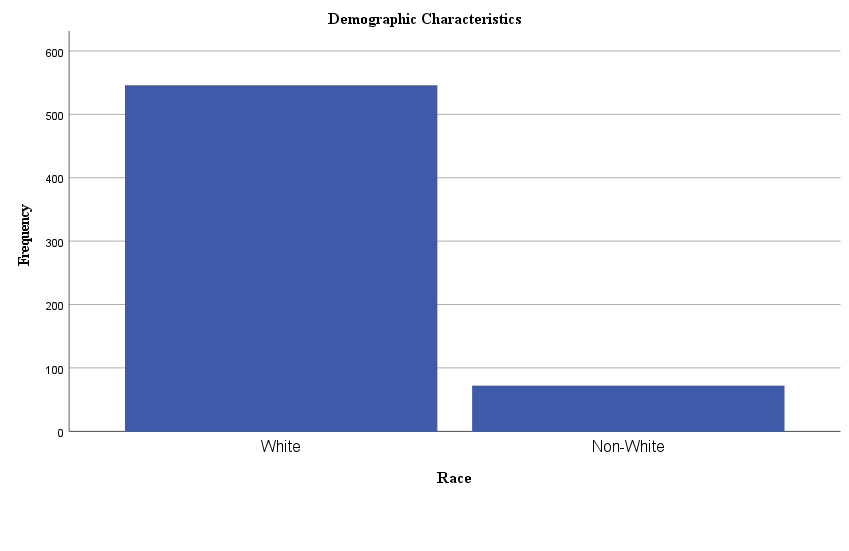 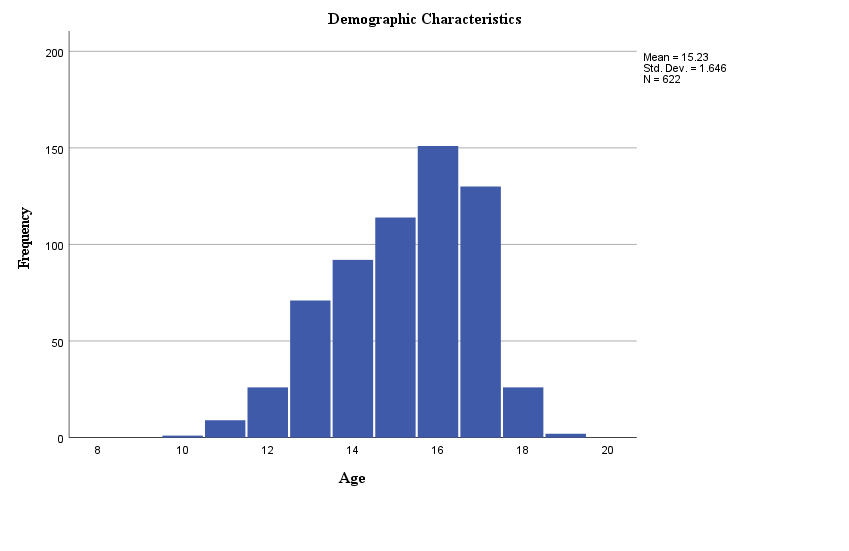 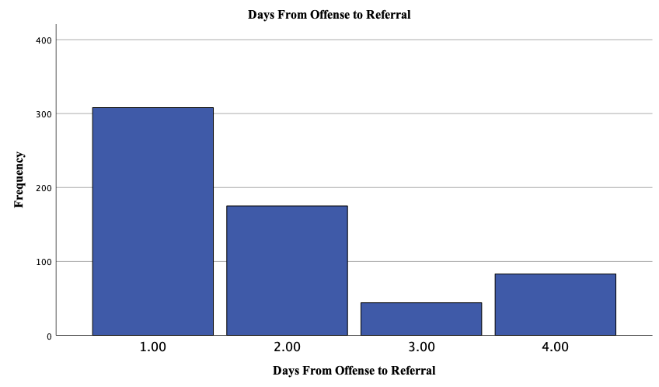 Independent Samples t-Tests

Differences by Restorative Justice Practice of Community Panels
Binary Logistic Regression

Differences in Completion Status
 based on 
Days from Referral to Completion Controlling Demographic Characteristics, Offense Level, Referral Source
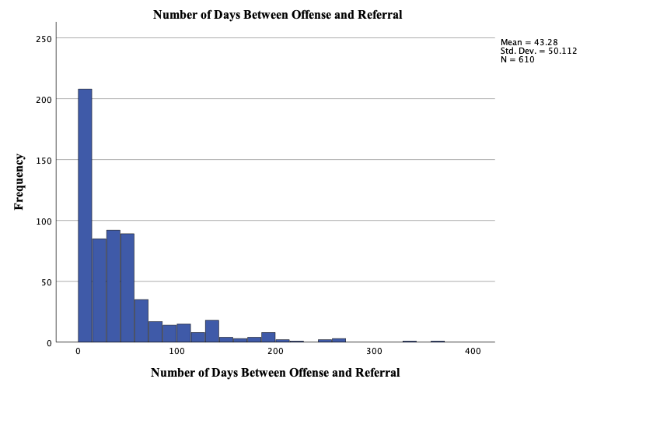 Substance Use and Juvenile Diversion
 6.3% Juveniles meet Criteria for SUD6
Disproportionate Justice-Involved Juveniles
Diversion Effective for SUD Issues Longitudinally6
33% Decreased SU v. 17% Court Processed
32% Rearrested v. 60% Court Processed
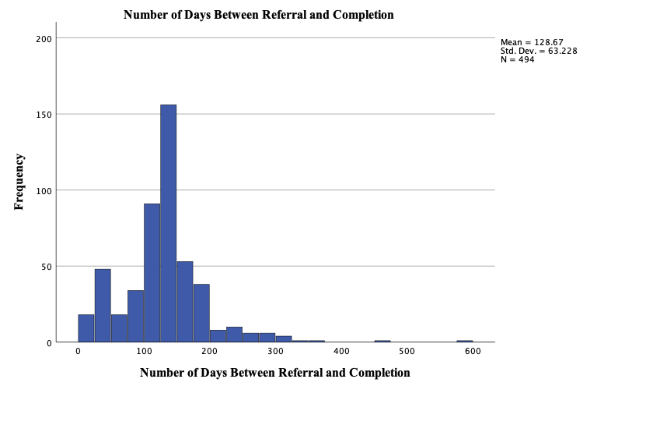 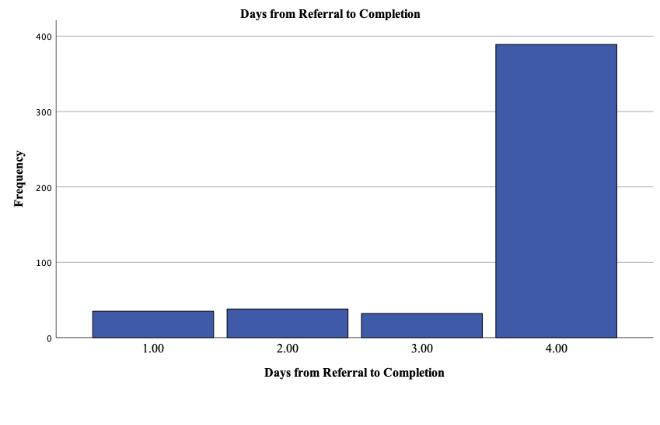 Independent Samples t-Tests

Differences by Restorative Justice Practice of Community Service
Binary Logistic Regression

Differences in Completion Status
 based on 
PHQ Numeric Score Controlling Demographic Characteristics, Offense Level, Referral Source
Restorative Justice and Juvenile Diversion
Restorative Justice Practices Emphasize7
Repairing Harm Caused
Offender Accountability and Responsibility
Reconcile w/Harmed Party/Community
Outcomes of Restorative Justice Practices
Reduction in Juvenile Filings7
Reduction in Recidivism891011
Improved Social Functioning11
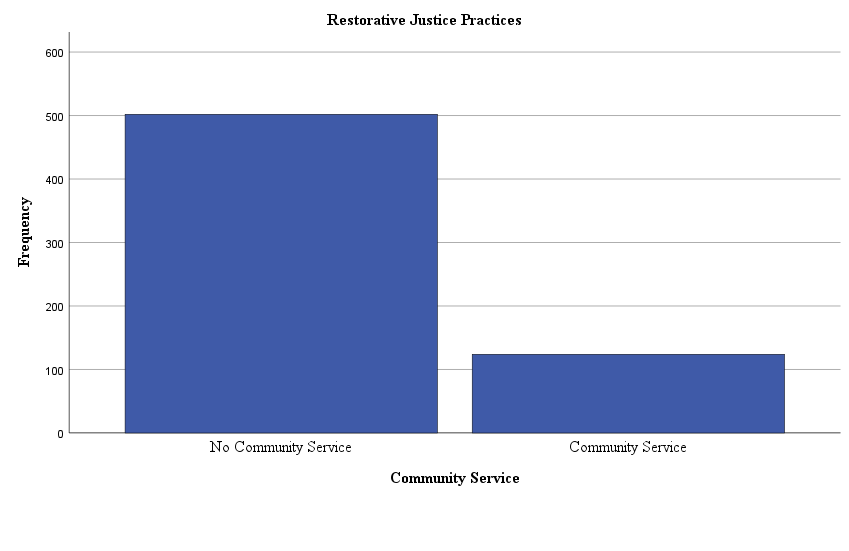 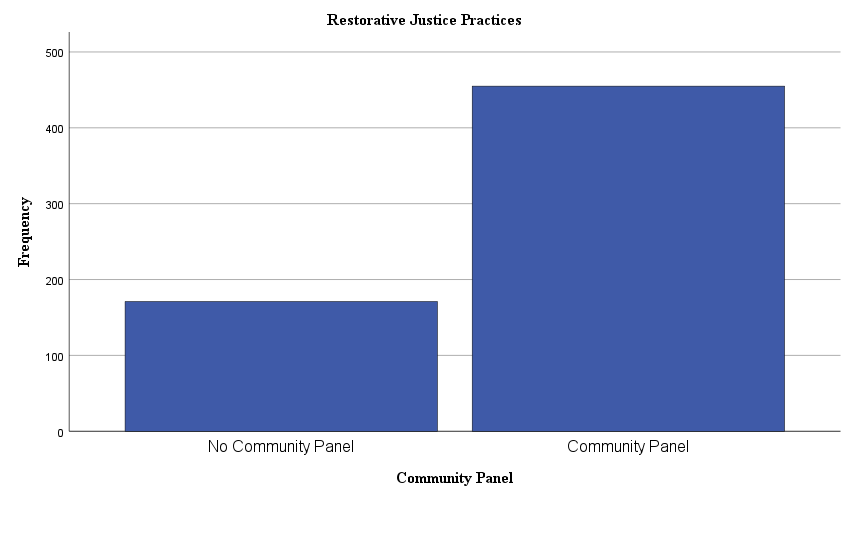 Binary Logistic Regression

Differences in Completion Status
 based on 
S2BI  Numeric Score Controlling Demographic Characteristics, Offense Level, Referral Source
One-Way Analysis of Variance

Number of Days from 
Offense to Referral
and
Referral  to Completion
 based on 
Offense Level
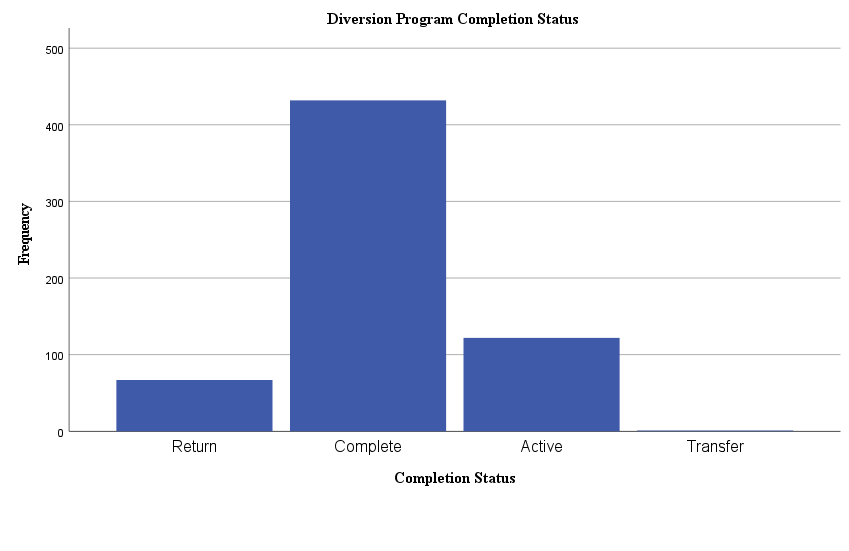 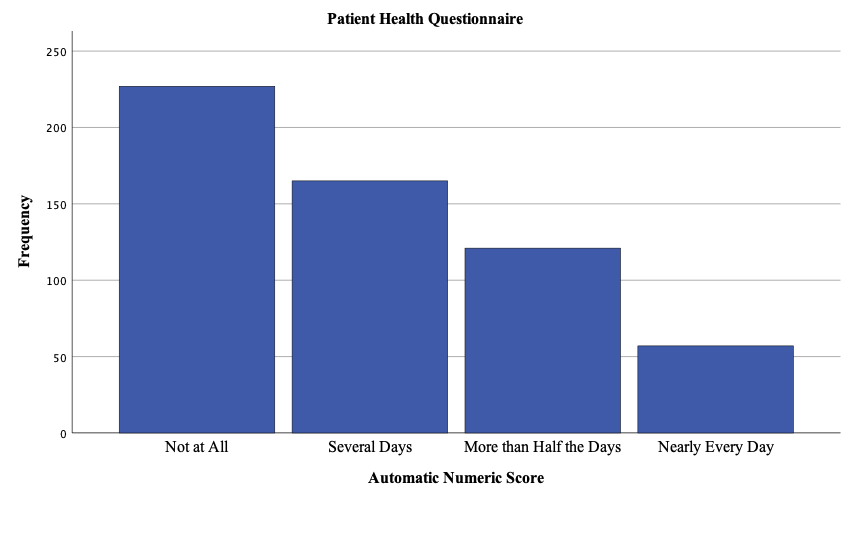 Factors that Predict Diversion Completion
Criminal History1213
More Prior Arrests, Less likely Complete13
Number of Conditions Imposed12
More Conditions Imposed, Less likely Complete
Due to Developing Executive Functioning
Caution Imposing Too Many Conditions
3-5 Maximum to Avoid Overwhelming Juveniles
May be Confounded with Risk Level
Participant Involvement14
Inconsistent Engagement, Less likely Complete
Discussion
Conclusion
Efforts be made to refer juveniles to diversion programs as soon as possible after they commit an offense to increase the likelihood that they will complete the program. However, once they are referred to the diversion program, imposing targeted and a limited number of restorative justice practices may be more beneficial for program completion. 
Imposing mental health and substance use screening, and addressing issues identified by the screening are beneficial for program completion. It appears that the longer they are in the program receiving mental health and substance use interventions is effective in terms of getting juveniles to stay in the program and, ultimately, complete the program. However, caution should be taken in the number of restorative justice requirements imposed on juveniles as it may increase the likelihood of noncompliance.
Future Research
This project was exploratory in nature and will be continued over the next few years. The Justice Studies department will be continuing research efforts with the addition of future data. Future directions include gender differences in mental health issues as they effect program completion, further research in the effects of the number of days from referral to program completion, and more.
1 Moran et al. (2024)
2 Zettler & Craig (2024)
3 LeBelle et al. (2024)
4 Hodges et al. (2011)
8 Zettler & Craig (2024)
9 LeBelle et al (2024)
10 Hodges et al.  (2011)
11 Cuellar et al (2005)
4 Hodges et al. (2011)
5 Cuellar et al. (2005))
6 Belenko et al.  (2022)
7 Moran et al (2024)
12 NeMoyer et al (2020)
13 Campbell & Retzlaff (2000)
14 Ozturk et al.  (2022)